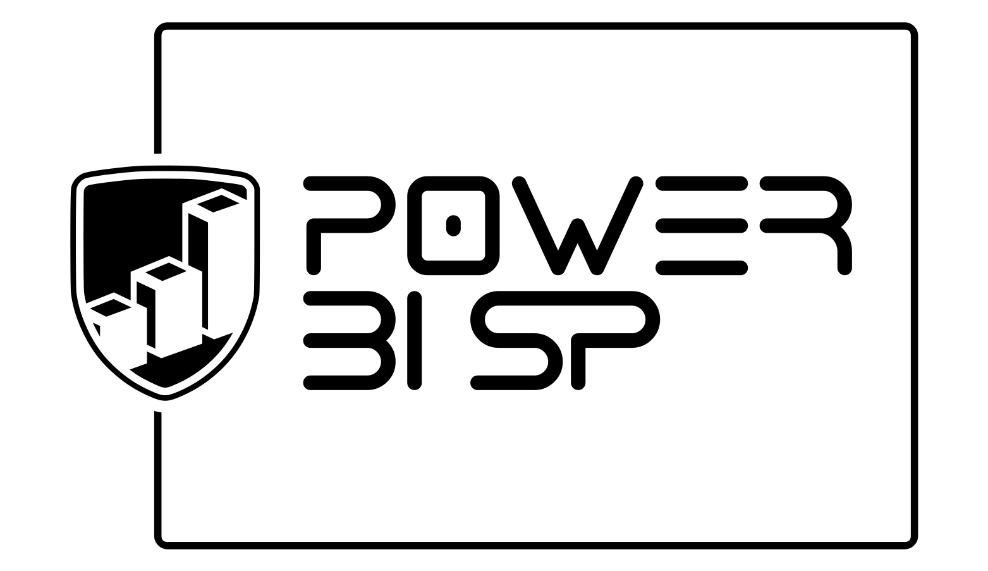 Creando nuestro modelo de datos (I). Grupos, datasets, dataflows, reports y dashboards
© PowerBISP Academia, 2020
¿Cómo obtener cada elemento?
Datasets: https://api.powerbi.com/v1.0/myorg/admin/datasets	
Dataflows: https://api.powerbi.com/v1.0/myorg/admin/dataflows
Reports: https://api.powerbi.com/v1.0/myorg/admin/reports
Dashboards: https://api.powerbi.com/v1.0/myorg/admin/dashboards
¿Qué hemos aprendido?
Hemos aprendido cómo traernos al modelo los datos de datasets, dataflows, reports y dashboards.